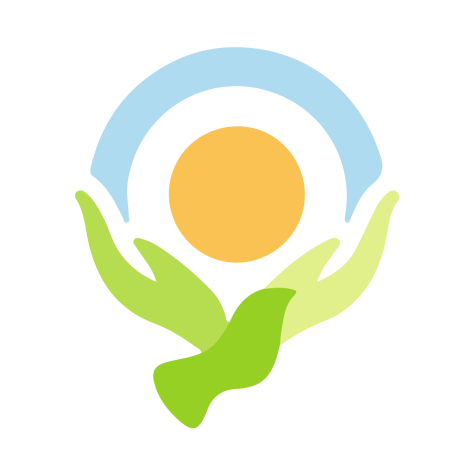 Пункты проката
технических средств 
реабилитации
Адреса пунктов проката
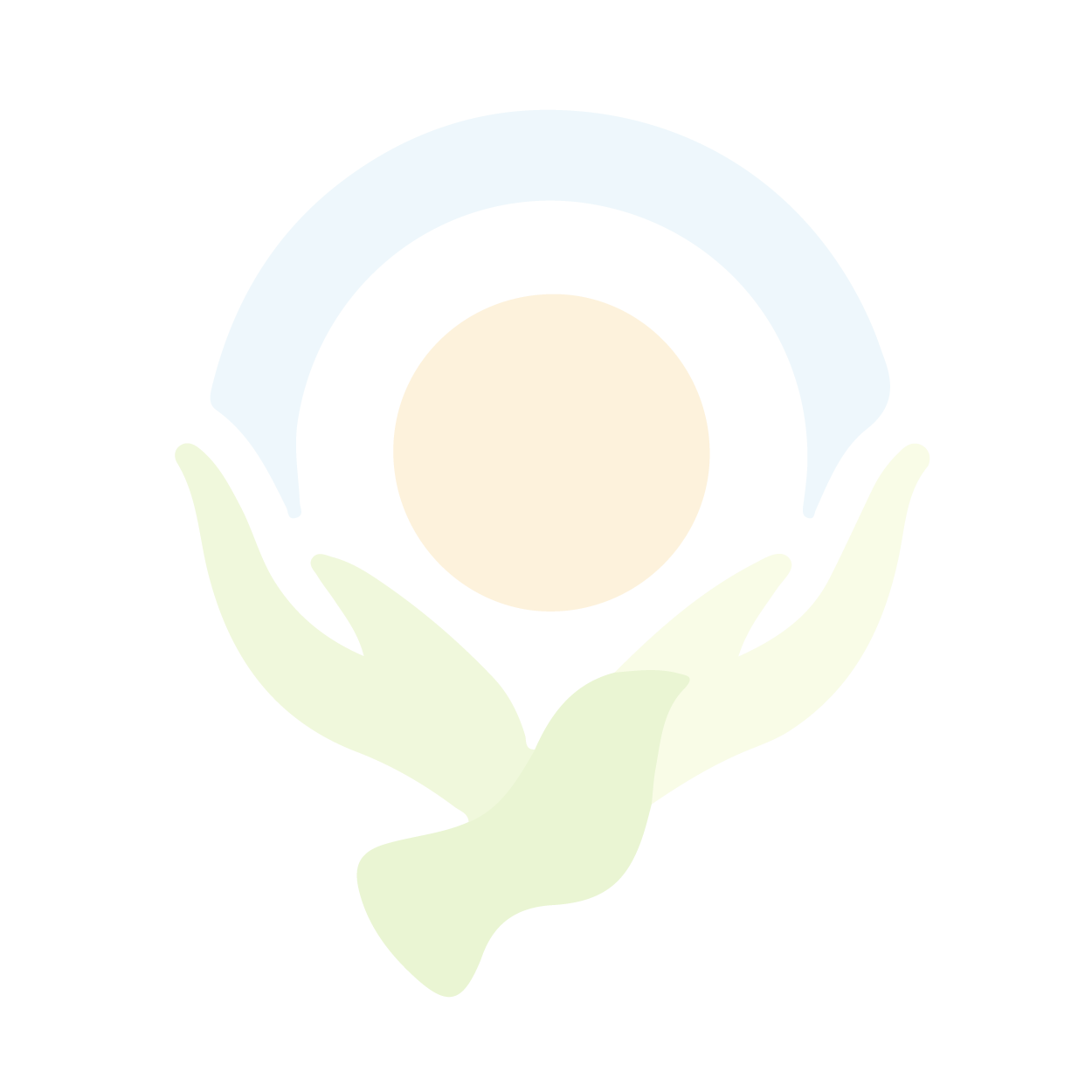 Социальная поддержка в Ленинградской области
Предметы проката: инвалидные коляски, многофункциональные кровати, трости, ходунки, вертикализаторы, сиденье для ванны и многое др.
Предоставление во временное пользование технических средств реабилитации (предметы проката) бесплатно, либо за плату, согласно утвержденным тарифам.
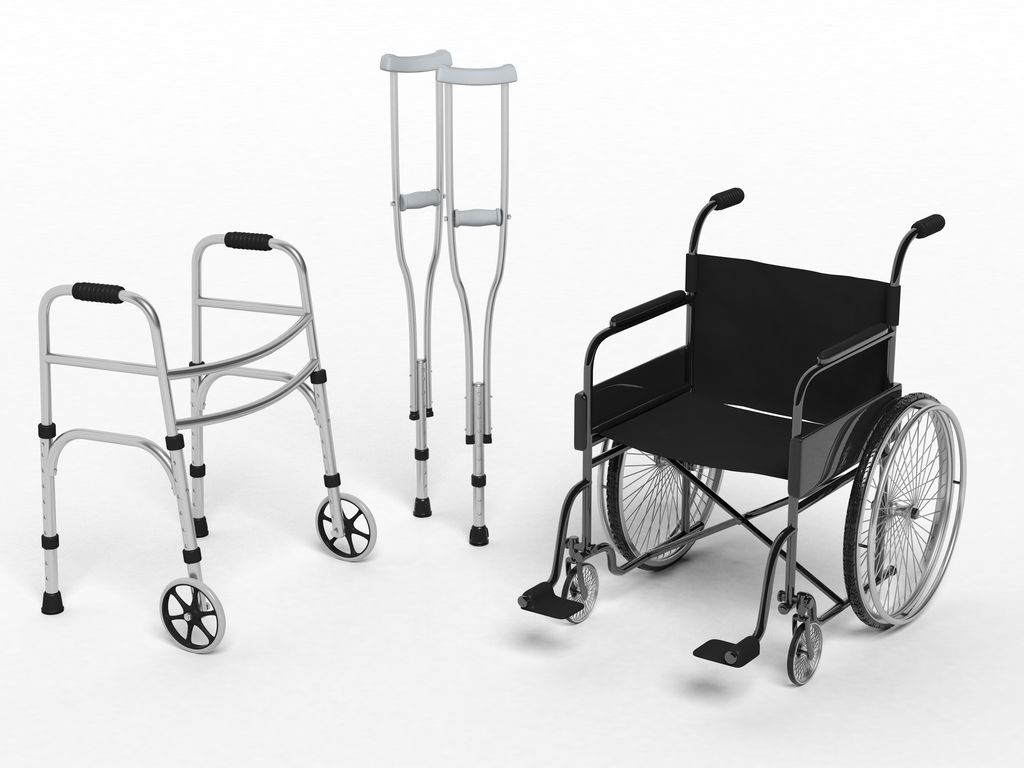 Предметы проката предоставляются: 
гражданам, проживающим на территории Ленинградской области;
лицам, находящимся в пунктах временного размещения на территории Ленинградской области
Предметы проката предоставляются бесплатно, либо за плату
Право на предоставление предметов проката бесплатно имеют:
ветераны ВОВ;
бывшие несовершеннолетние узники;
граждане, чей доход ниже полуторной величины прожиточного минимума;
дети-инвалиды;
лица, находящиеся в пунктах временного размещения на территории Ленинградской области
Право на внеочередное получение предметов проката имеют:
ветераны ВОВ;
бывшие несовершеннолетние узники;
дети-инвалиды
лица, находящиеся в пунктах временного размещения на территории Ленинградской области
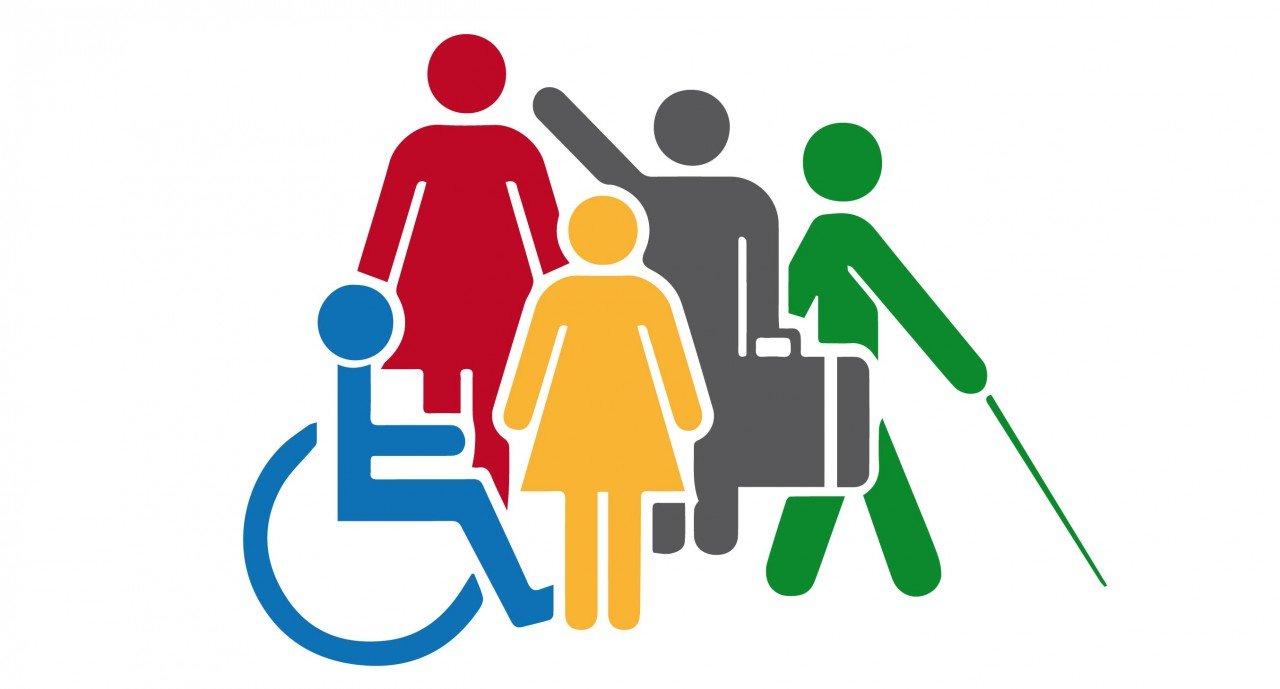 Предметы проката  предоставляются 
на основании договора.
Срок действия договора – не более шести месяцев 
(с правом пролонгации).
Для заключения договора ИПРА не требуется
Комитет по социальной защите населения 
ленинградской области и социальные учреждения на связи:
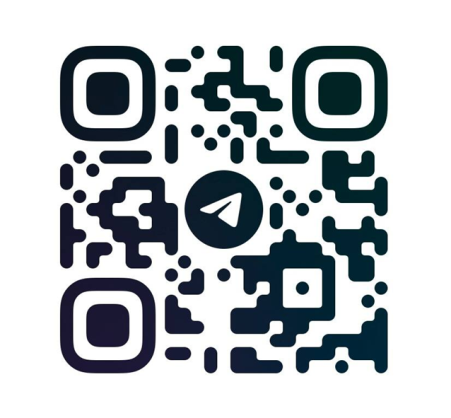 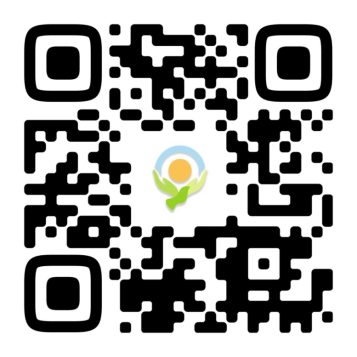 8 (800) 350 06 05
 (звонок бесплатный) 
ЛОГКУ «Центр социальной защиты населения»